What I learnt about putting together an Indigenous Science unit as a non-Indigenous academic
Dr Angela Ziebell
Currently Deakin University
Recently Monash University
Acknowledgement
Thank you for your time and advice
Jade Kennedy, 
Prof Jacinta Elston, 
Jamil Tye, 
Dr Tyson Yunkaporta,
Krystal de Napoli, 
Joe Tye, 
Drew Giles, 
Paris Beasy, 
John Page, 
Prof Susan Page, 
Prof Gawain Bodkin-Andrews, 
Dr Al Fricker
How did I get here
How did I really get here
Design for our Indigenous science course – W1/2
Identify your own cultural background and how and why it matters to you
Pre-class activities
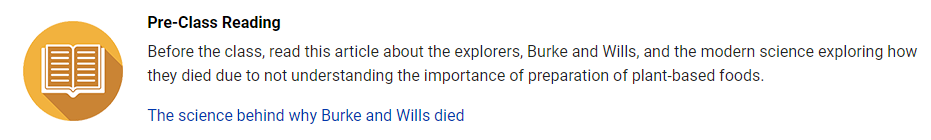 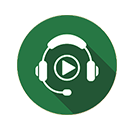 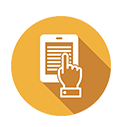 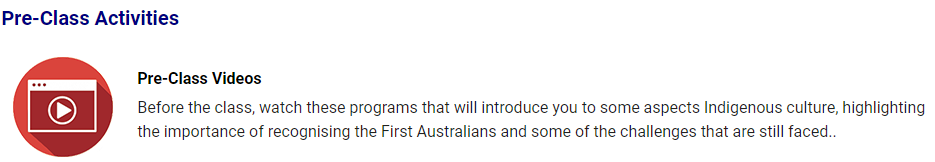 Critically analyse claims that science is or isn't a set of narrowly defined investigations
Learning objectives (Weeks 1 & 2)
In-class activities
Identify important points in Australia's history that have caused Indigenous communities to lose important knowledge
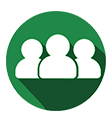 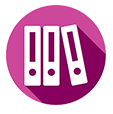 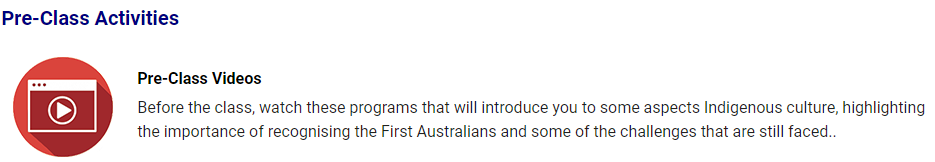 What did I learn early on and how?
Consultation, consultation, consultation
Who I can lift up
Where I can campaign for funds
How I can help train up my colleagues
Don’t reinvent the wheel
[Speaker Notes: Before I go anywhere I need to really highlight that this was my experience – there is no one right thing to do and every situation and piece of curriculum is different. But here are some pretty central things that I hope will help some of you who might be where I was 3-4 years ago.]
Consultation, consultation, consultation
Nothing can happen without consultation
This can be freeing
Nothing about us without us
Protects against so many bad outcomes
You will need a lot of time – needs to be explicitly explained to management
Build your own relationships one conversation at a time
[Speaker Notes: Important to make sure this doesn’t translate to you needing permission to even think and come up with ideas.]
Who can you lift up?
Privilege Indigenous voices
Lifting up Indigenous students and colleagues
Scholarships
Work for post-grad students
Work for grads
Support for casual staff
[Speaker Notes: It is the right thing to do but also unit doesn’t exist in isolation either. If your faculty or school has a multipronged approach and shows the Indigenous community you are serious about doing the righ thing, any teaching efforts are likely to more naturally come together. Show you are genuine by mentoring students, hosting them in your group or finding groups that are a good match for them if they are interested in other options. Are their casual staff that need a champion? Have conversations with lots of people. Remember one conversation at a  time. You never know who’s cousins girlfriends brother is busting to teach First nations Indigenous science or mathematic. Key – who wants to be in this space. Scholarships in the area so students can try out the area, be mentored, earn a great wage and meet some professionals. Are there post-grad students interested in teaching in this area. Some won’t be]
Where/how can you campaign for funds?
Education first (get to know your HR people and their KPI’s)
Convey that this is more complicated than a normal unit/activity development
Not necessarily a job for one person
Keep talking to people and getting to know who the internal champion with influence might be
A set up fund is a relatively normal thing to expect 
Understand your institution’s strategy in this space and leverage it shamelessly
Be creative
How can I help train up my colleagues?
Institutional training (usually)
Literally just book a session, they will come 
Extended training (Faculty/school to pay – EDI committee can help)
Extended training online (e.g. CCCA, also has trauma informed cultural competency training)
Self education 
The Frist Australians at a minimum
First knowledges series, Dark Emu, Terri Janke’s work on knowledge sovereignty, Indigenous research methodologies books, Indigenous pedagogy books, eight-ways, two-way learning and so much more 
Bring in specialists to talk to you as a group over time (needs funding)
Don’t reinvent the wheel
There is now a huge number of people who have started on this journey
E.g. join the national group for HE educators in STEM
There are research methodologies out there to follow the impact of students assumption and biases re Aboriginal and Torres Strait Islander peoples 
Poor implementation has reinforced stereotypes on occasion
Summary…
All of these things (and more) are important

It’s a marathon, help others understand the complexity and depths of relationships needed

Keep talking to others that are walking a similar path and keep helping each other and lifting up Aboriginal and Torres Strait Islander peoples as you go